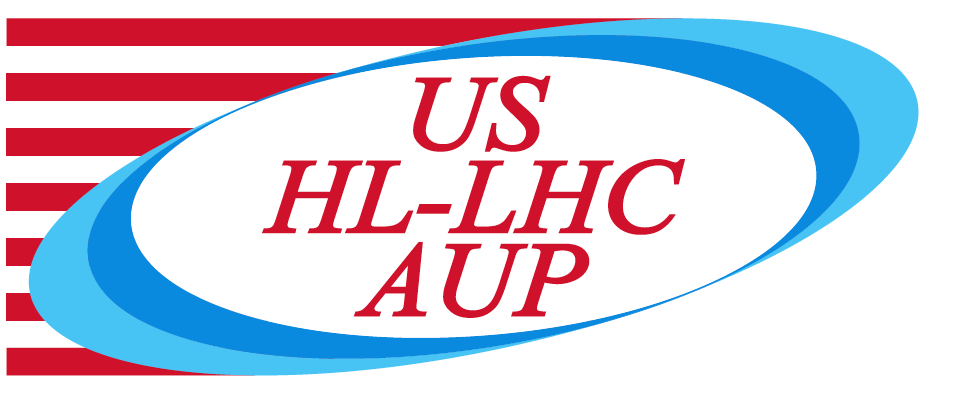 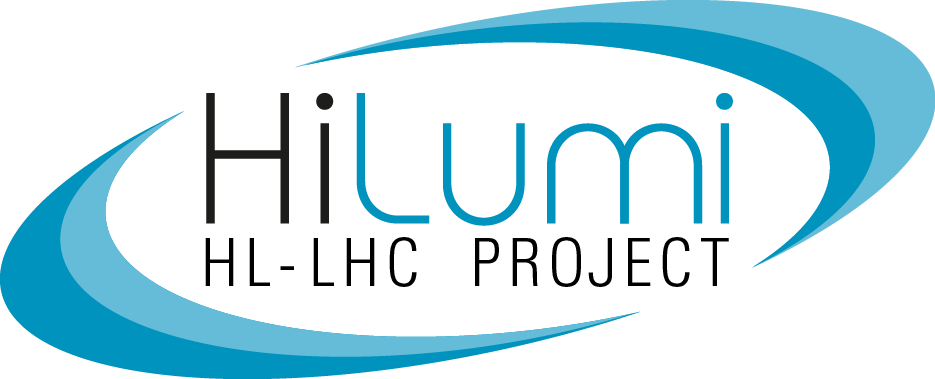 302.4.04 – Cryo-assemblies Horizontal TestWeekly status report
Guram Chlachidze
Jan. 4th, 2021
Stand 4 upgrade
Remaining Zero-magnet Tests

Hi-potting test at 100 K is complete
Shorted bus was at 118 K
Coil-to-ground hi-potted at 500 V, leak current was 0.1 uA
Automated warmup and cooldown to be verified
Sullair compressors tripped on Dec.25 due to failure of the 2nd stage contact, may need 2-3 days to be ready for cooldown

Preparation for Production Tests

Quench Recovery Line (Off-project)
New Req initiated for the pipefitting T&M
Old Req. # 314576 (Fixed price contract) will be canceled

Cryo-assembly vacuum sleeve
PO # 673914 went to Ability Engineering
Due date shown in the PO is Jan. 29

ek
2
Preparation for Production Tests
Cryo-assembly 80 K thermal shields arrived

Req #315263 for the Return End thermal shield was initiated last
Delivery date March 15

Warm finger assembly
Small WF assembly is complete
All tubes and parts for the large warm finger have been delivered

PO #672003 (Req. #311345) for the CERN HFU upgrade is approved
CERN HFU parts delivered to the vendor

E.H. WACHS cutters
PO 672401 approved
Delivery date is 01/22

No updates on procurement of the trailer
3